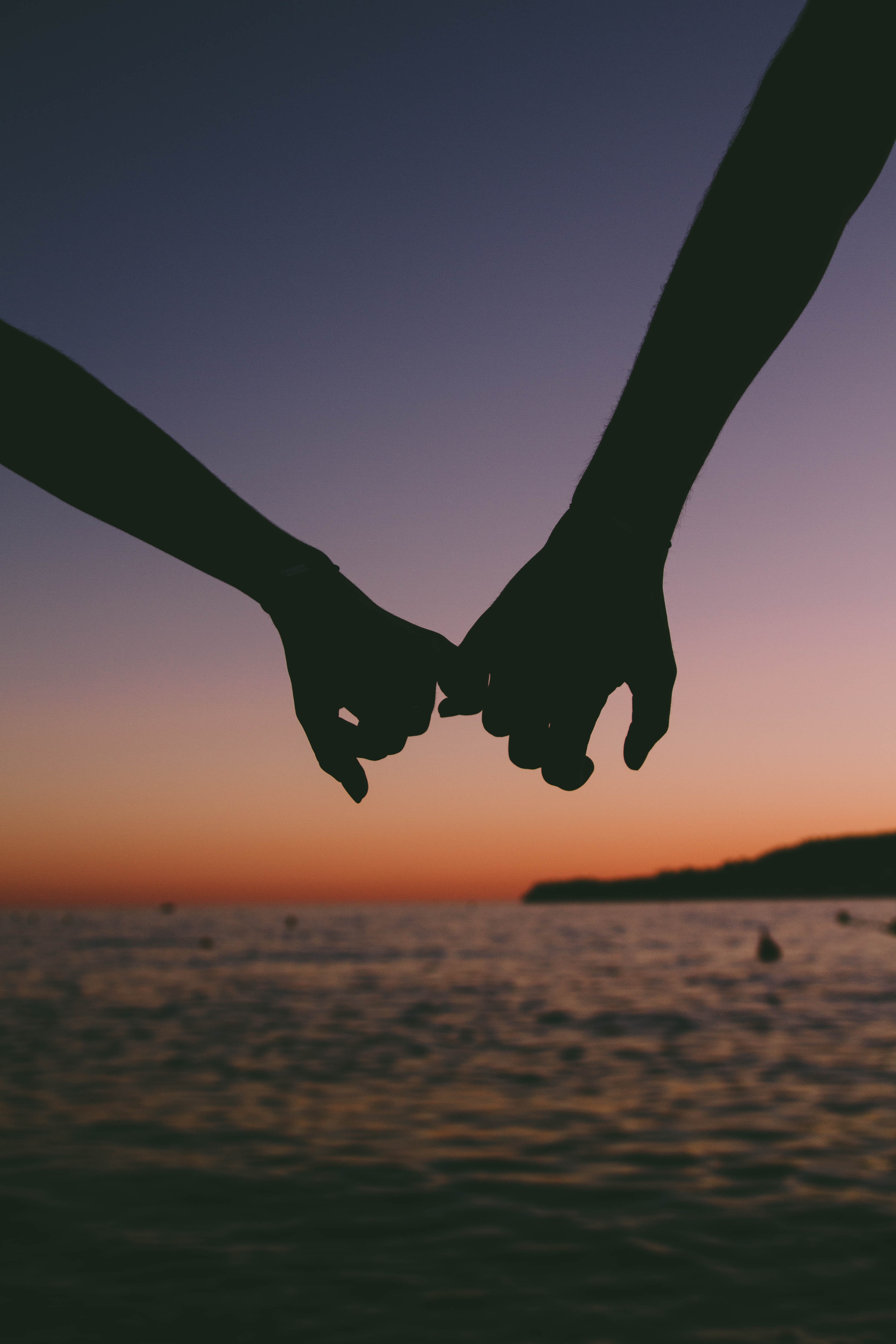 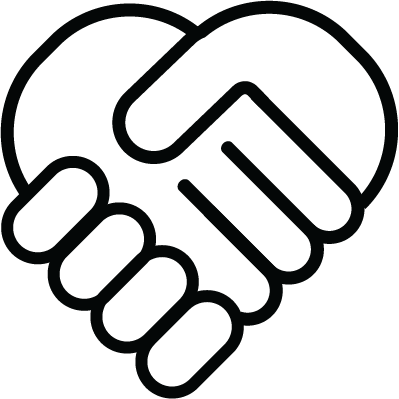 Course Title
Course Code / Year / Semester
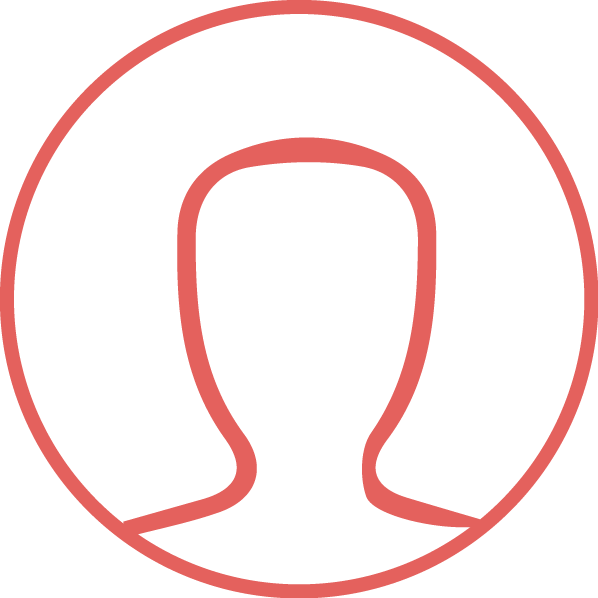 Instructor Name
name@emailaddress.ca
(555) 555-5555 ext.
Course Description

Description 1
Description 2
Description 3
Description 4
Course Overview/Weekly Topics
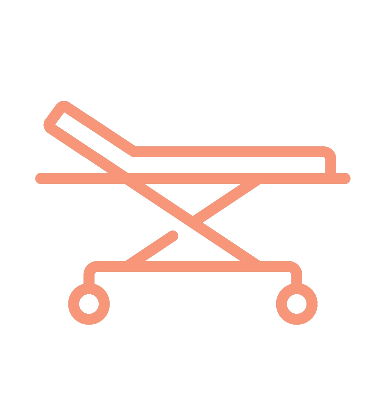 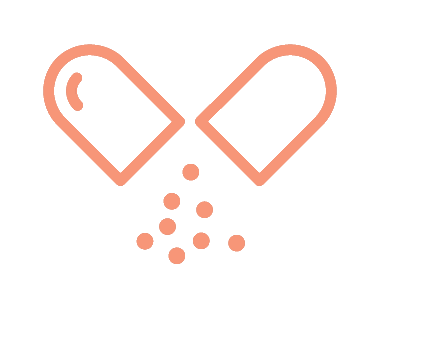 Topic 4
Topic 1
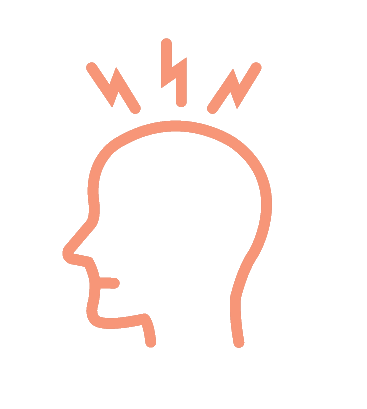 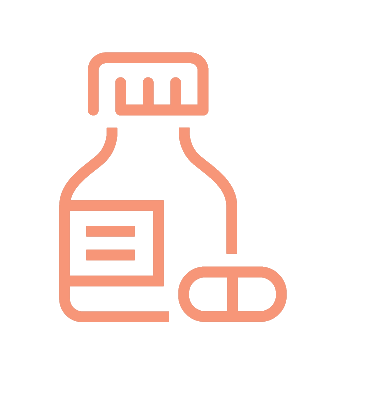 Topic 2
Topic 5
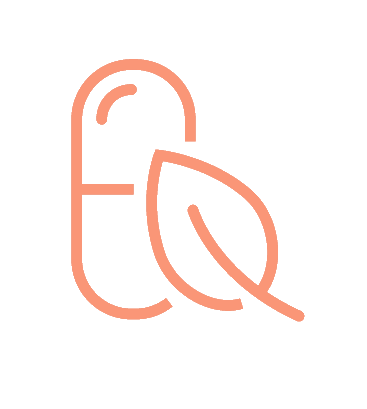 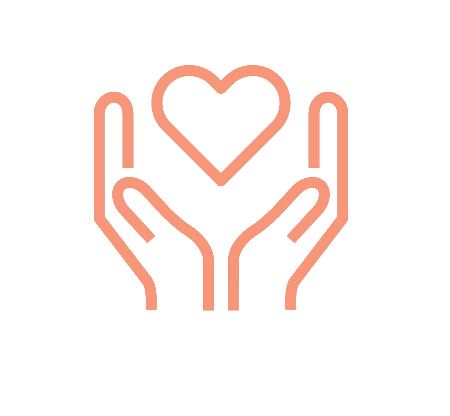 Topic 6
Topic 3
Important Policies

Policy 1
Policy 2
Policy 3
Course Evaluation
Required Materials

Item 1
Item 2
Item 3
Item 4
Photo by Valentin Antonucci on Unsplash
“Simple Syllabus Template” by Cambrian College is licensed under CC BY-NC-SA 4.0